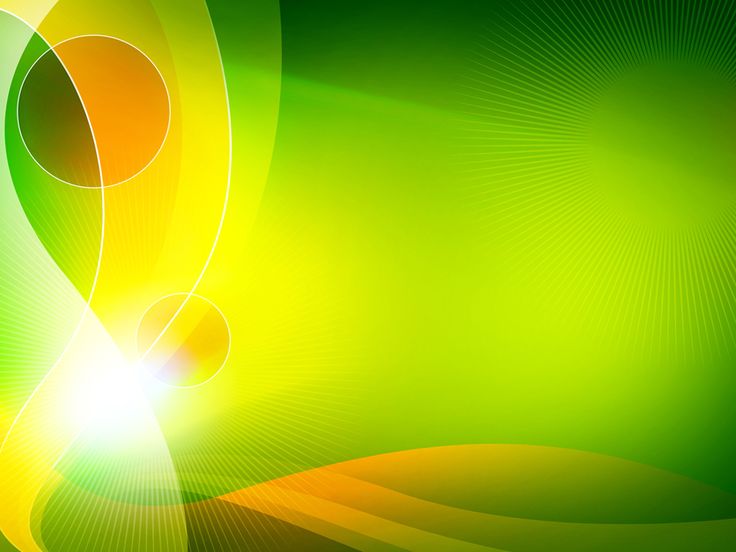 Визитная карточка воспитателя
«Говорят, что героиня – мать, Если у нее детишек пять. Говорят медалью награждают, Если семь детишек воспитает. Как же воспитателя назвать, Если у нее пять раз по пять? Куча славных, шумных ребятишек, Озорных девчонок и мальчишек Как же воспитателя назвать? Семь по трижды героиня- мать!
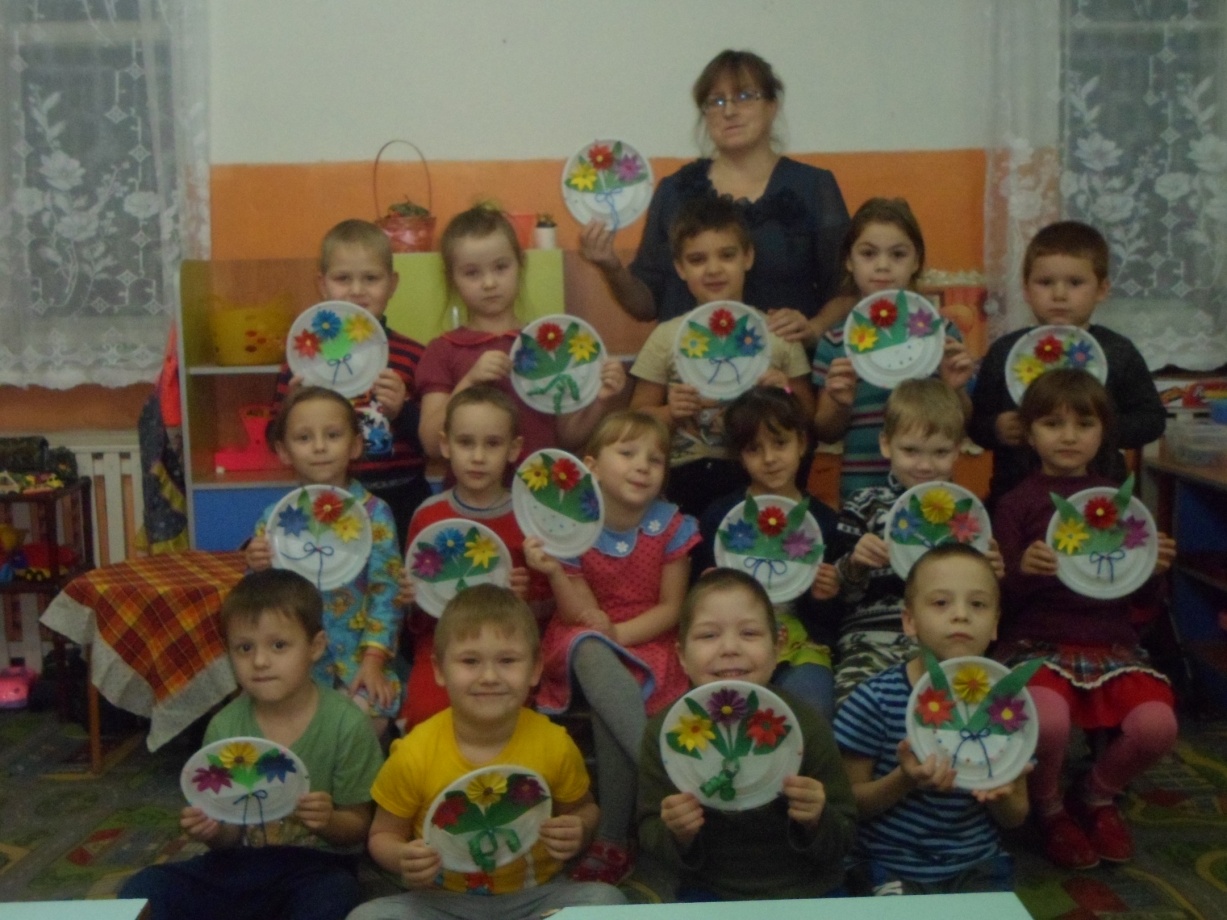 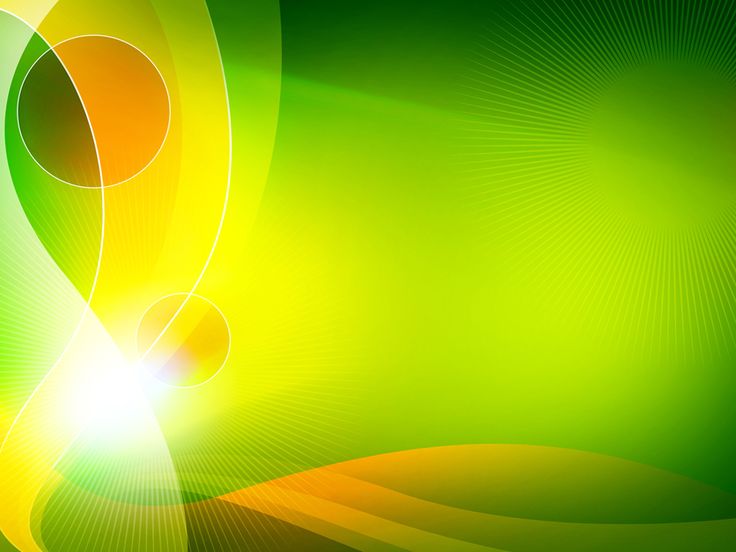 Муниципальное казенное дошкольное образовательное  учреждение «Детский сад№1».
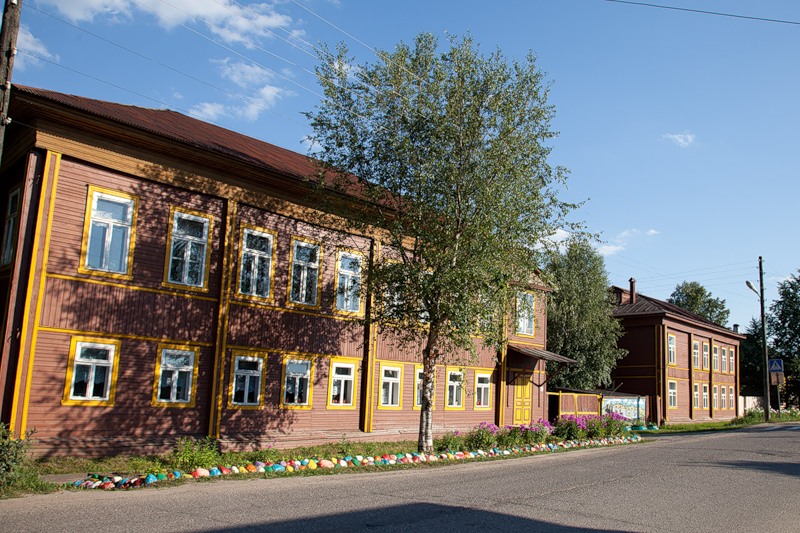 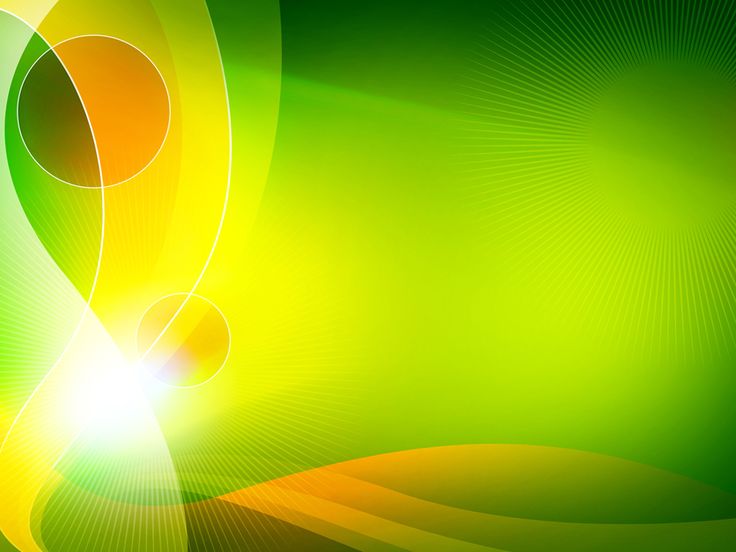 Образование – средне педагогическоеВ 1991 году завершила обучение в Шарьинском педагогическом училищеСпециальность: дошкольное воспитание
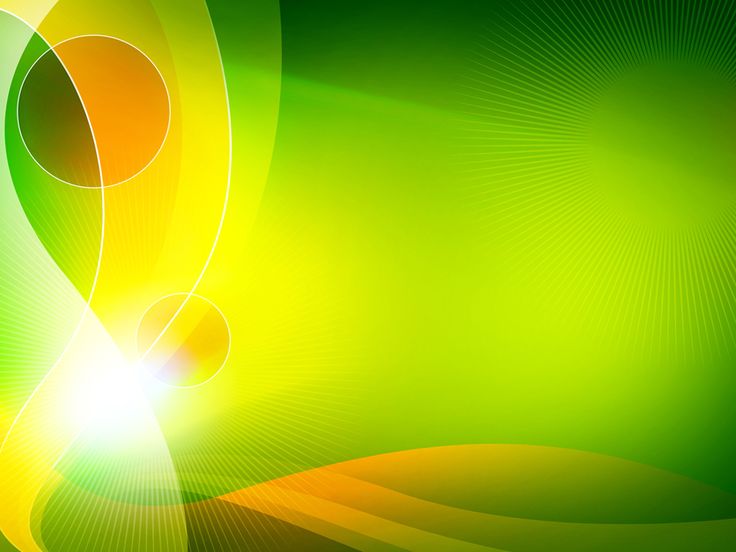 Место работы: Муниципальное казенное дошкольное образовательное учреждение   «Детский сад№1»Должность: воспитательТрудовой стаж: 28 летПедагогический стаж: 28 летСтаж работы в МКДОУ«Детский сад№1»: 19 лет
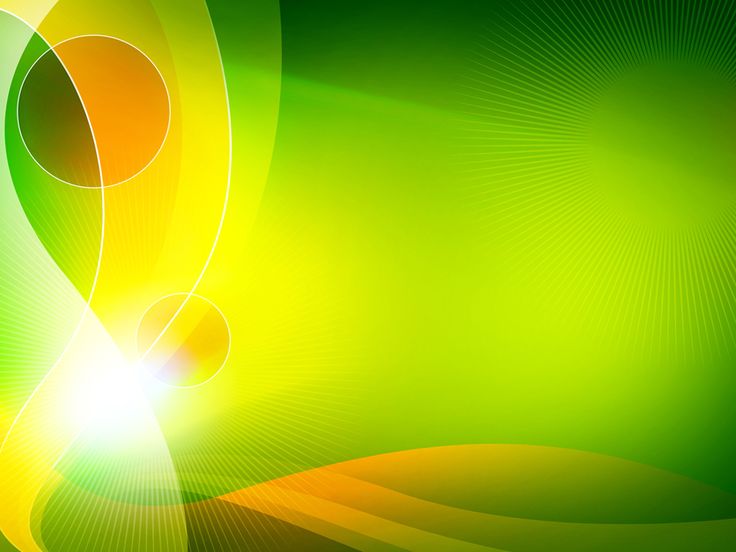 Квалификационная категория –первая квалификационная категория по должности воспитательДата последней аттестации: февраль 2016 года
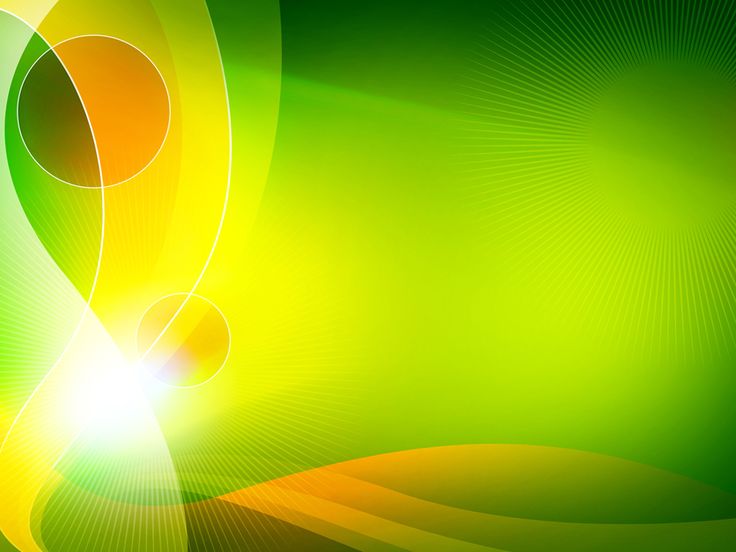 Девиз: на работу -  с радостью,а с работы – гордостью!Профессиональное кредо: Современные дети требуют современных идей. Если мы будем учить сегодня так, как мы учили вчера, мы украдем у наших детей завтра.
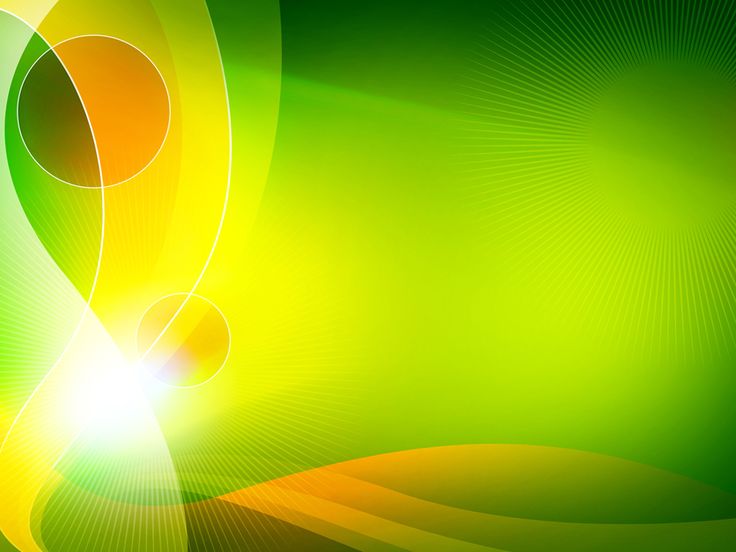 Основная миссия педагога:раскрыть личностные особенности каждого ребенка, превратив их в достоинства.
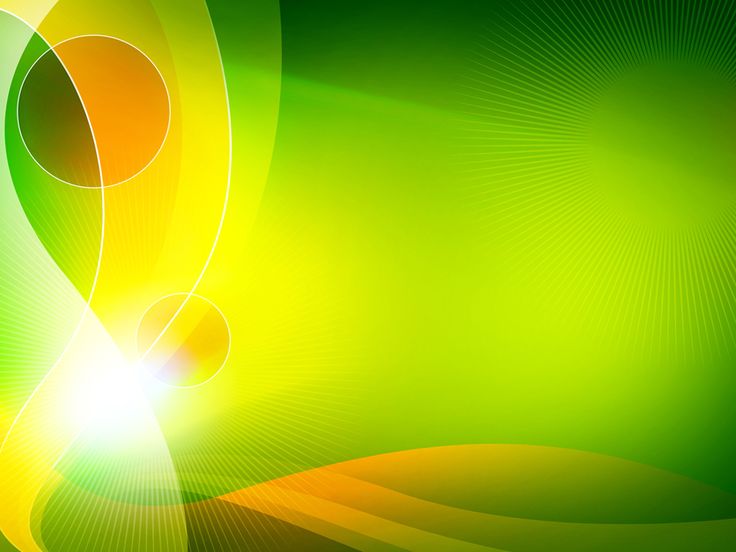 Почему нравиться работать в ДОУ:Работу воспитателя в детском саду можно сравнить с ручейком. Он всегда находится в движении, и остановить его невозможно. Так и я – вместе с детьми продвигаюсь вперед в познании нового, неизведанного.
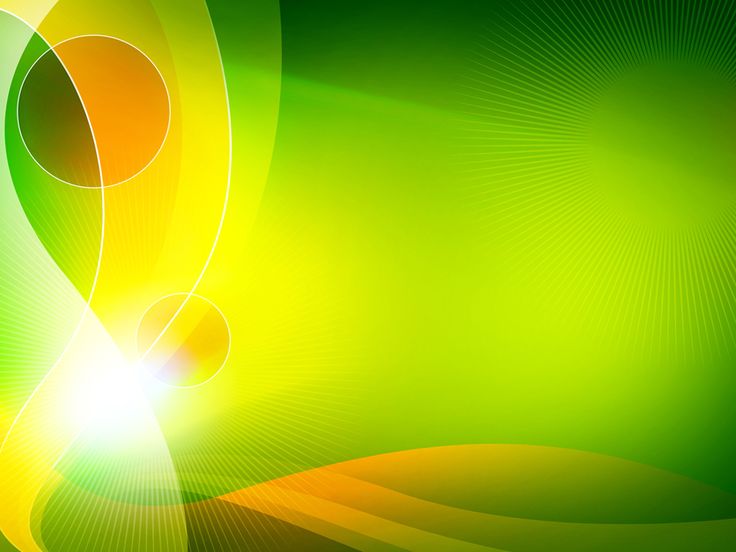 Хобби:Я люблю заниматься цветоводством. На моем участке весной, летом и осенью благоухают цветники и клумбы с яркими и ароматными цветами. Они для меня, как дети. Которых я очень люблю.
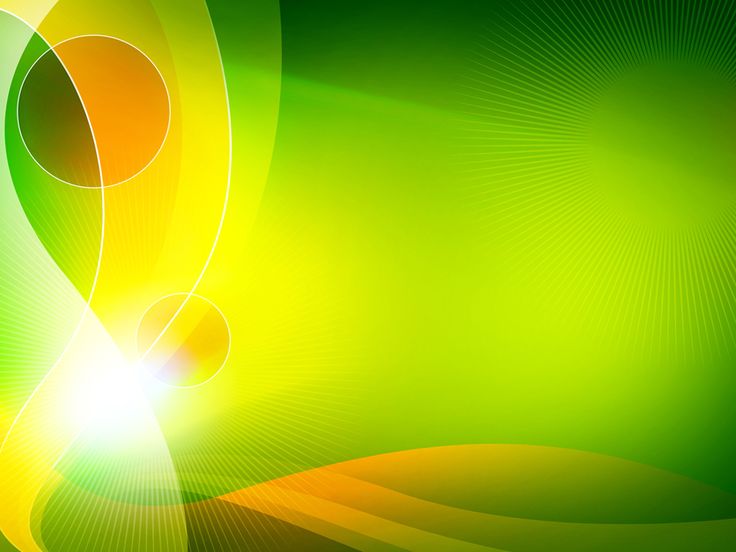 Для  эффективности своей педагогической деятельности я использую ИКТ материалы, разрабатываю презентации, проекты и программы,  работа с родителями и с социумом.На мой взгляд. Это требование времени, что позволяет вовлечь дошкольников в игру и вызвать у них стремление к получению знаний.
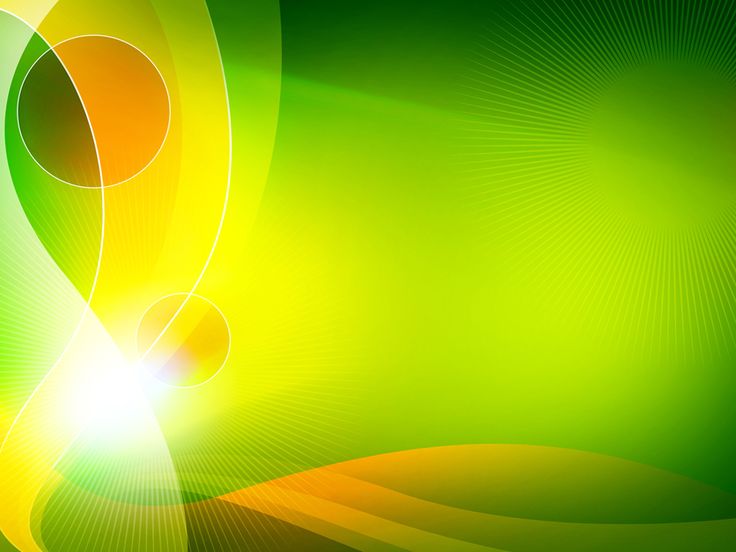 Тема по самообразованию:развитие познавательной активности детей посредством исследовательской деятельности